Visual Grounding
Problem Definition
Visual Grounding/ Referring  Expression
Matching Expression with Detected Object.
Search target object from a sets of objects in a image through an expression.
MAttNet: Modular Attention Network for Referring Expression Comprehension
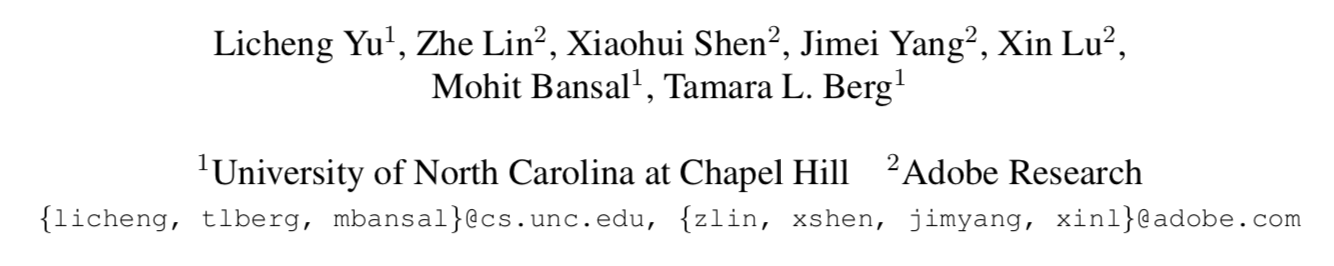 Motivation
Previous Work: using a simple concatenation of all features as input and a single LSTM to encode/decode the whole expression. 

Problem: ignoring the variance among different types of referring expressions.
Contribution
Present the first modular network for the general referring expression comprehension task.

MAttNet learns to parse expressions automatically through a soft attention based mechanism, instead of relying on an external language parser 

Applying different visual attention techniques in the subject and relationship modules to allow relevant attention on the described image portions.
Method
Overview
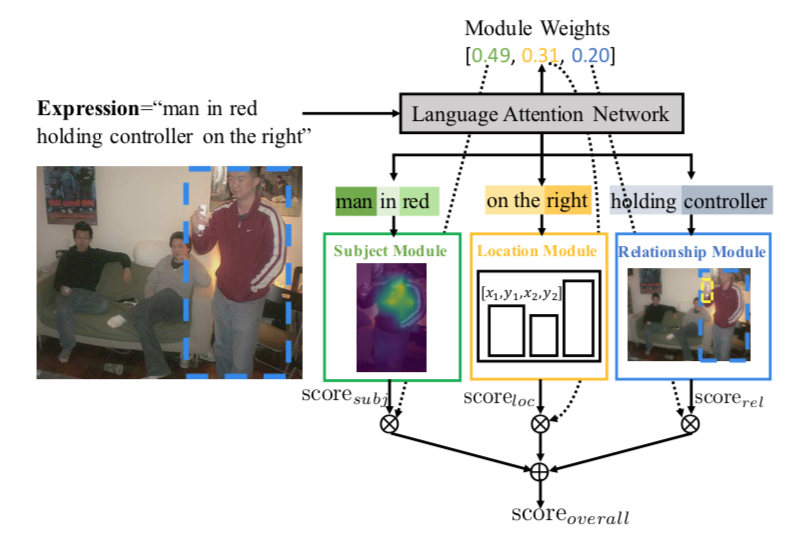 Method
Language Attention Network
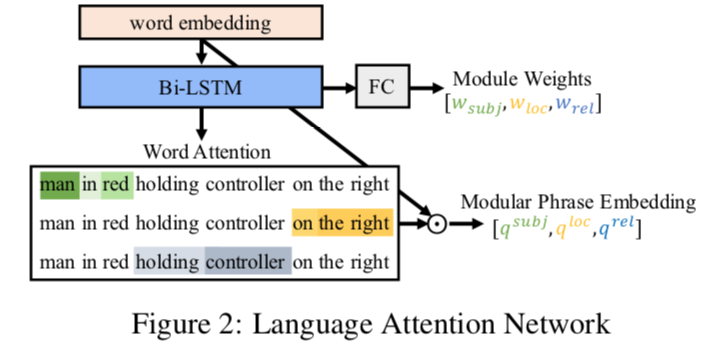 Method
Visual Modules
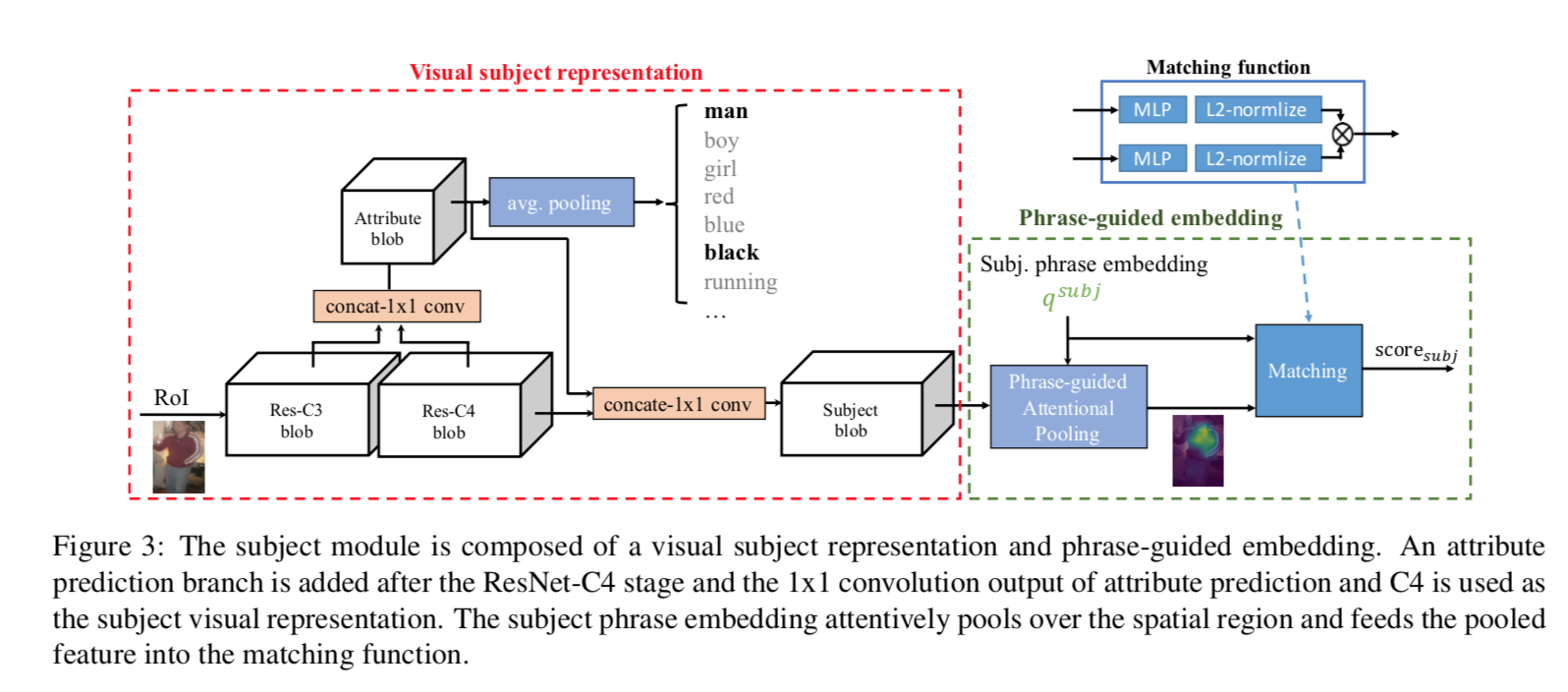 Method
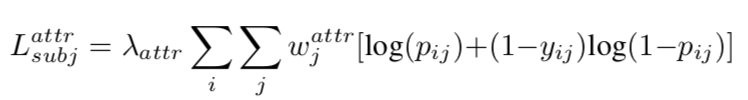 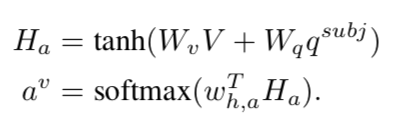 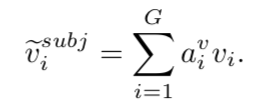 Method
Visual Modules 
Matching Function: 
Purpose: measure the similarity between the subject representation and phrase embedding.
Operation:
Two MLPs transform the visual and phrase representation into a common embedding space. 

The inner-product of two l2-normalized representations computes their similarity score.
Method
Location Module
Location embedding: 
Relative location embedding:

Location representation for the target object is:

 Matching score:
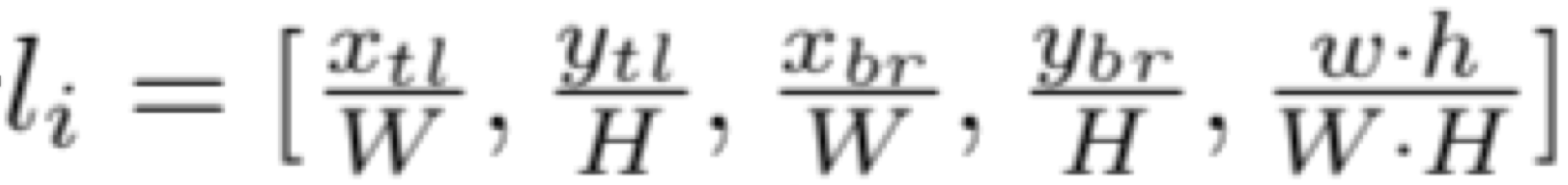 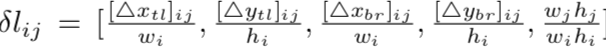 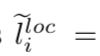 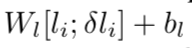 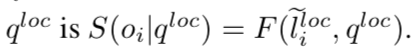 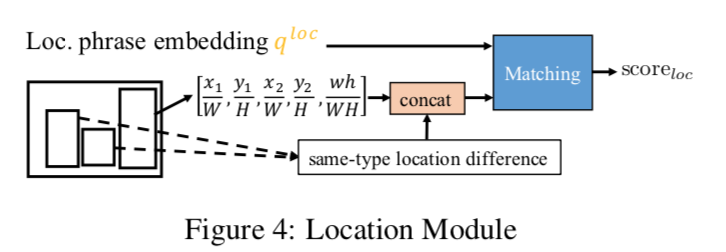 Method
Relationship Module 
use the average-pooled C4 feature as the appearance feature.
we encode their offsets to the candidate object via 


The visual representation for each surrounding object is: 

The matching score:
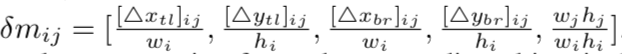 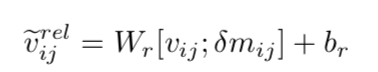 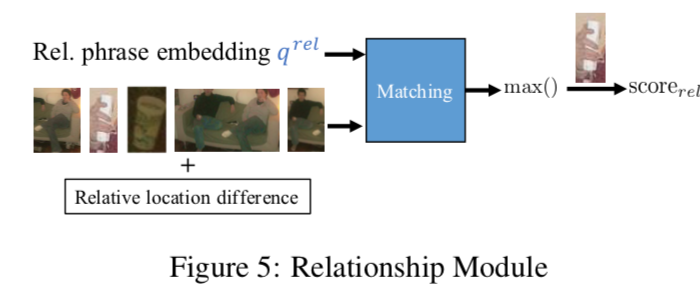 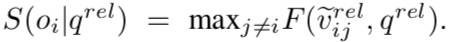 Loss Function
Overall weighted matching score:


Combined hinge loss:
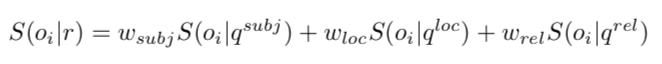 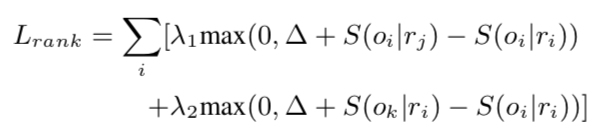 Experiment
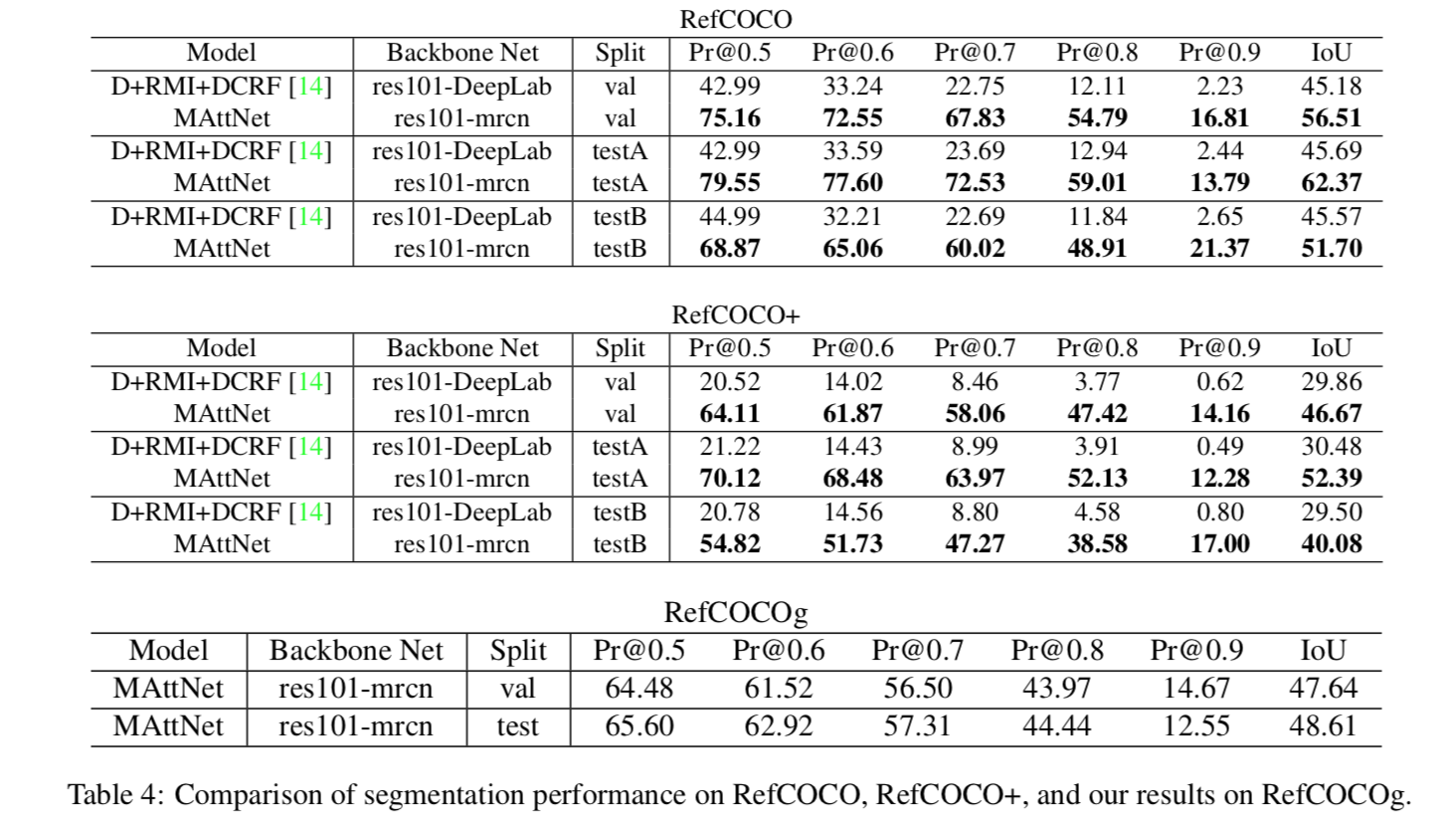 Experiment
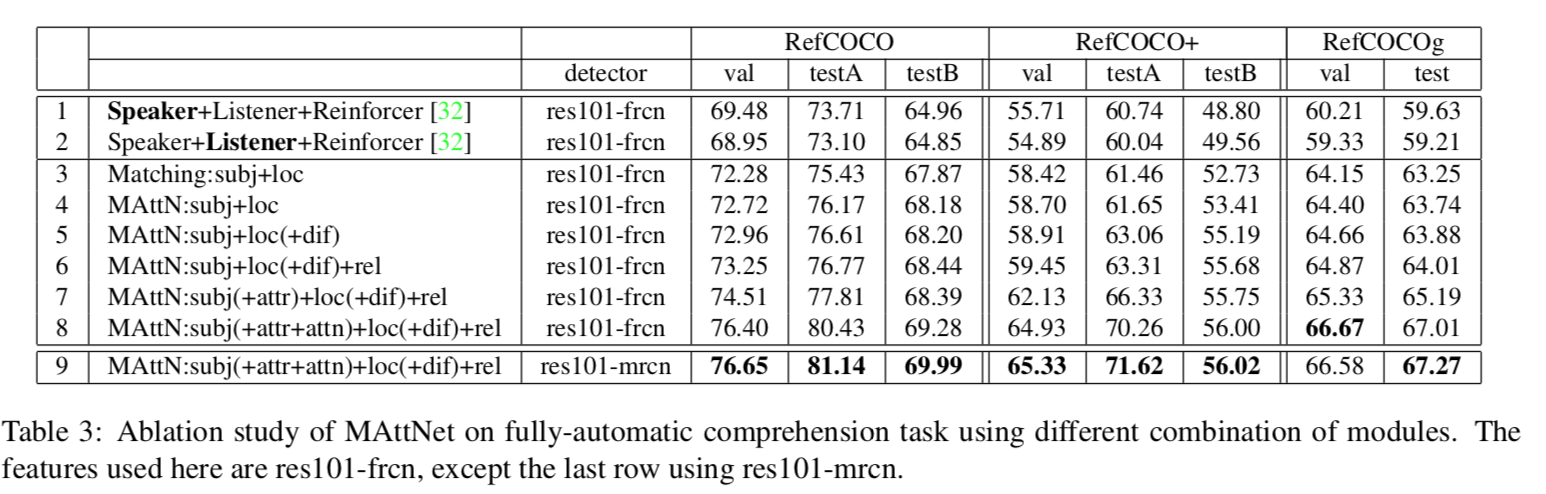